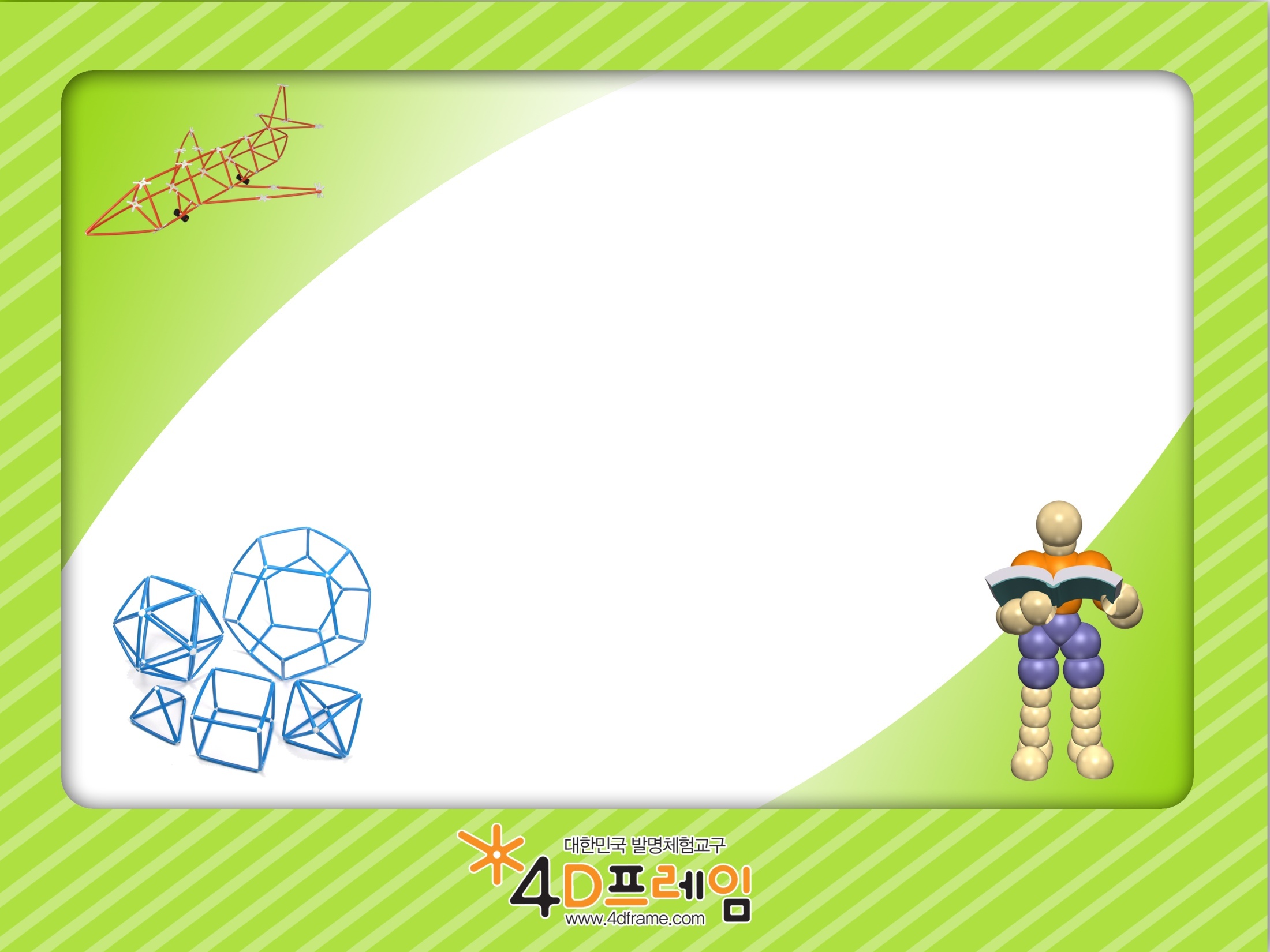 π
- Day
Making a beautiful Saturn
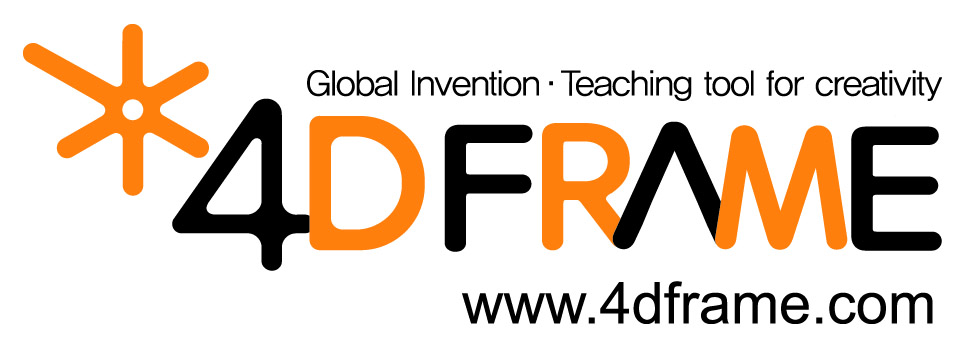 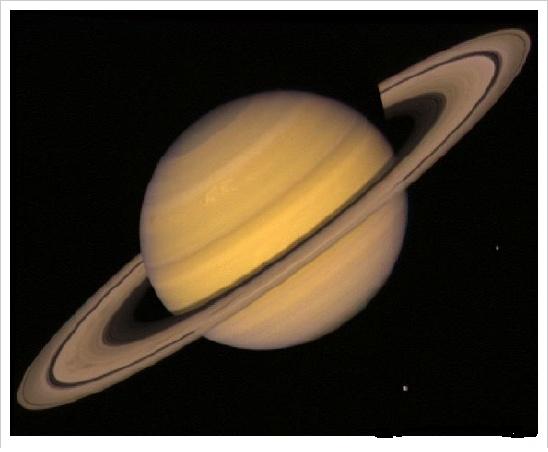 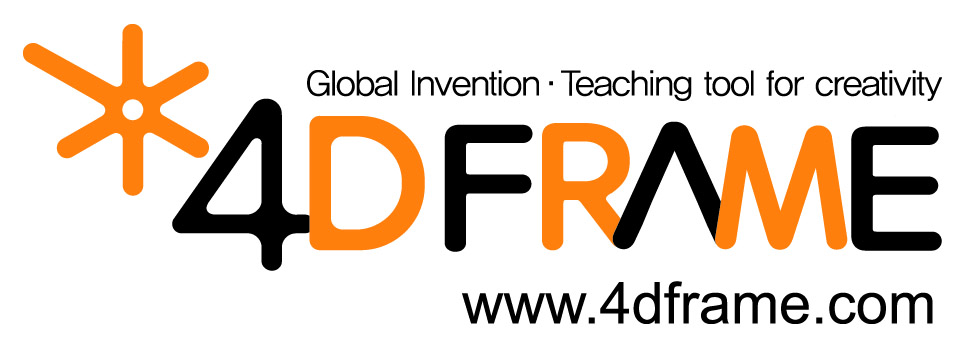 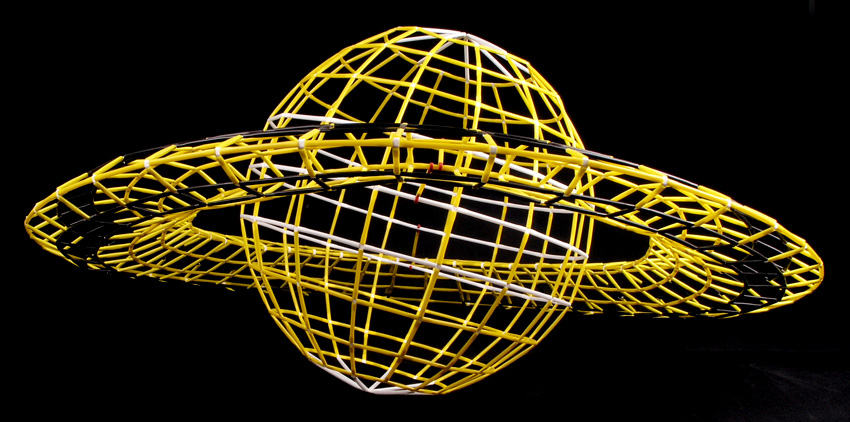 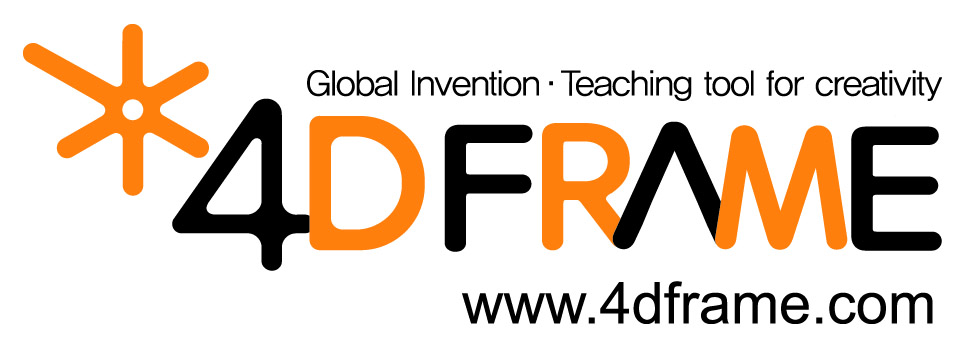 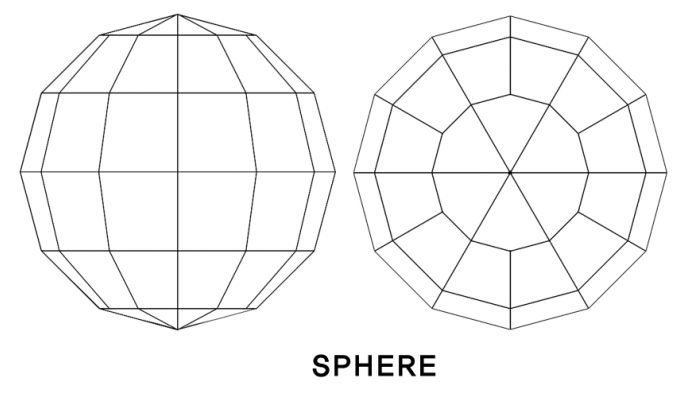 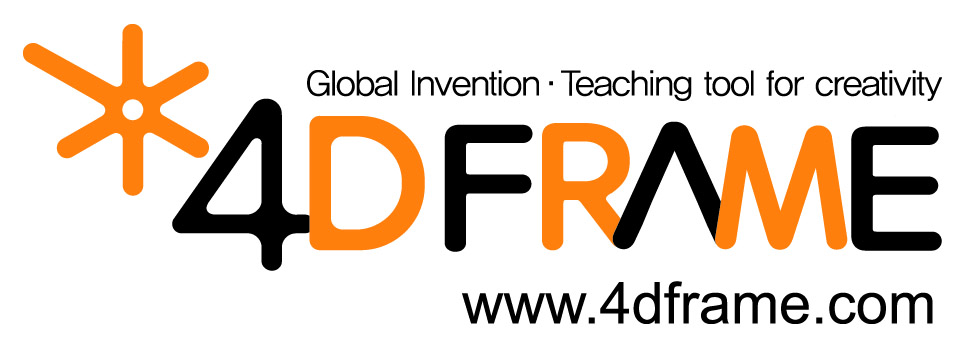 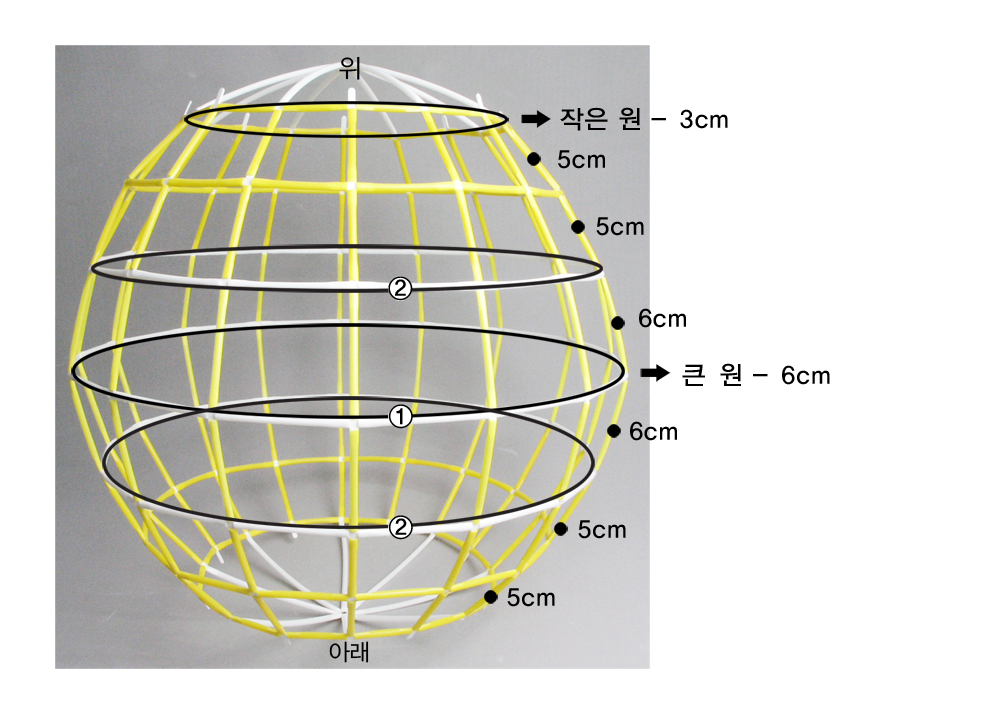 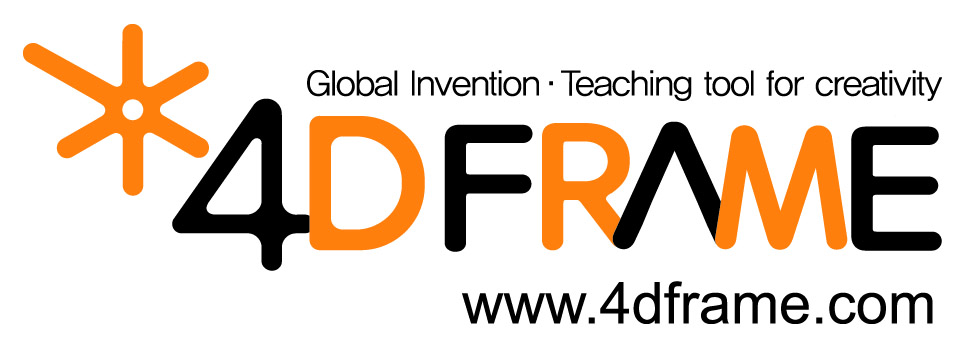 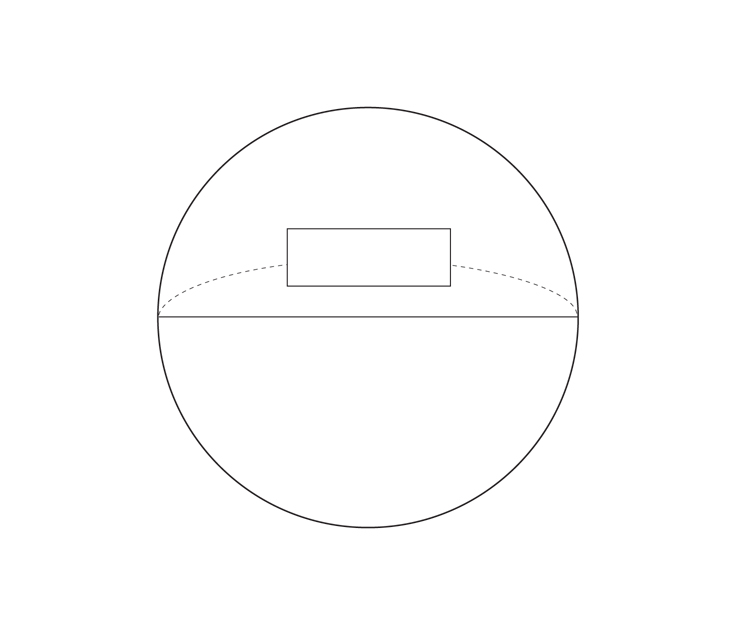 2πr
2r
circumference≒diameter X 3.14
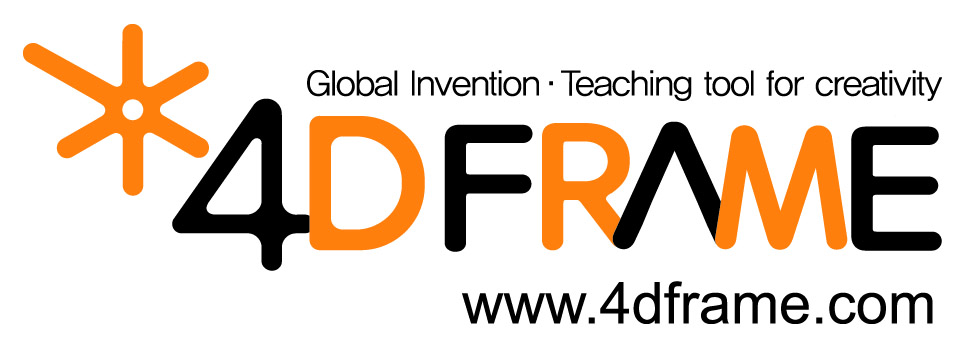 .
.
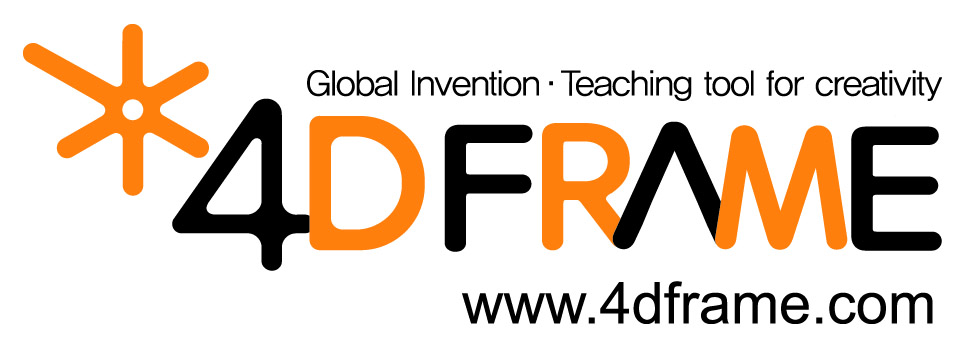 B
.
A
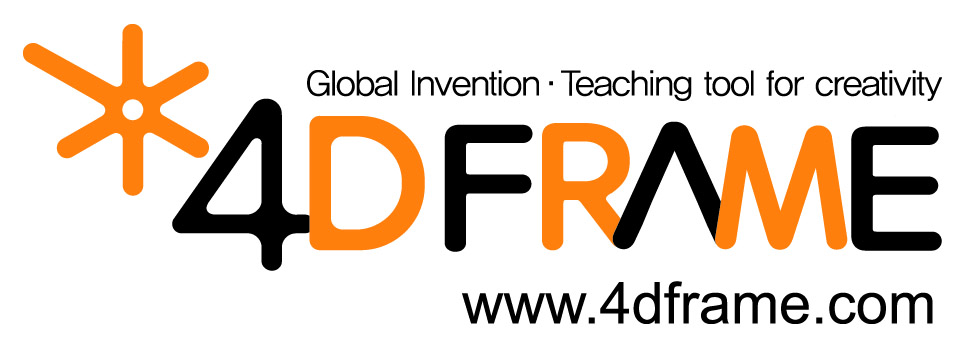 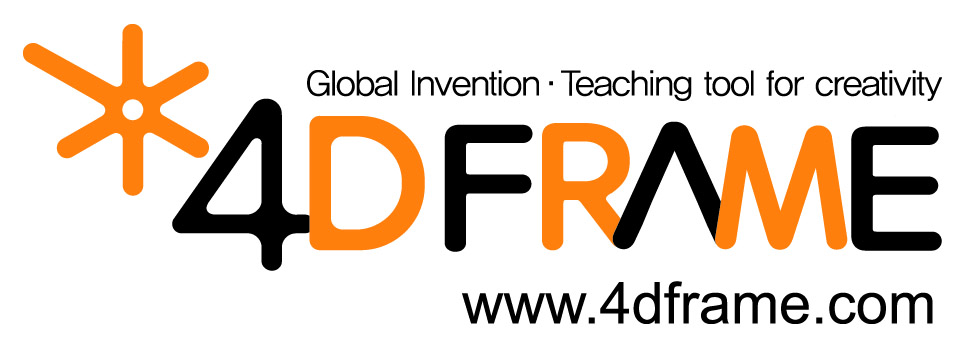 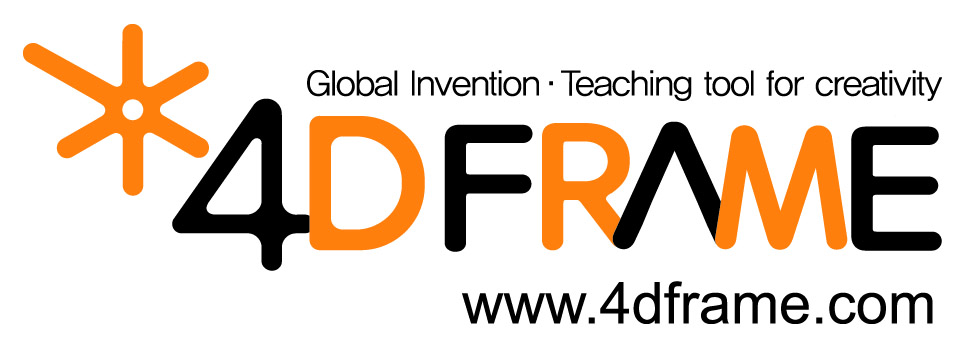 < Example >
30cm
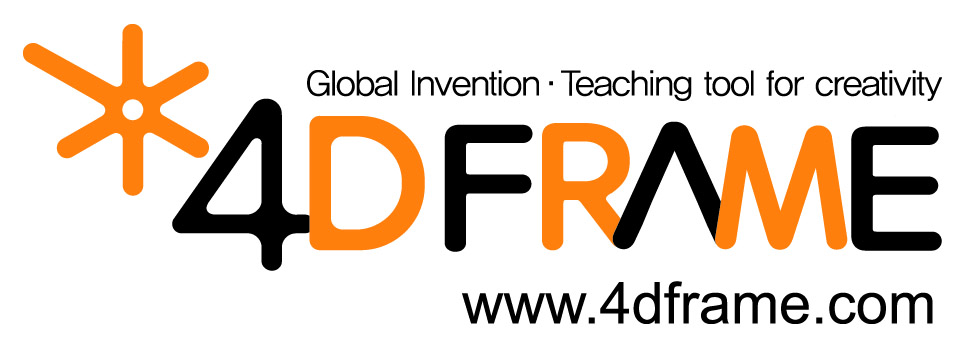 diameter
circumference
30cm X 3.14 = 94.20cm
Frame length
94.20cm ÷ 16 ea =  ?  cm
or
94.20cm ÷ 12 ea =  ?  cm
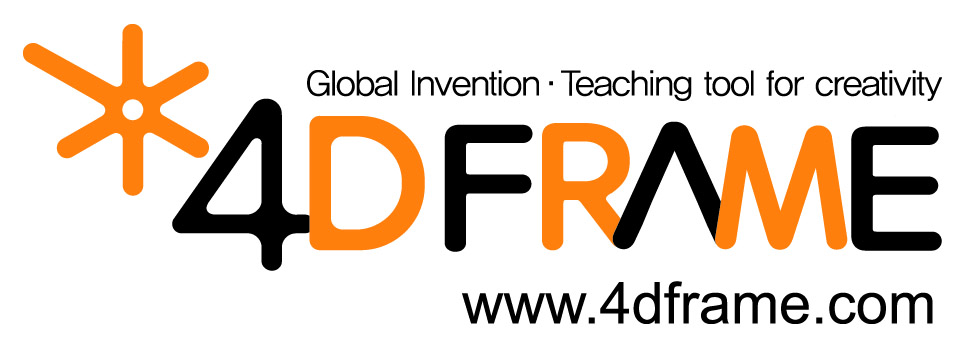 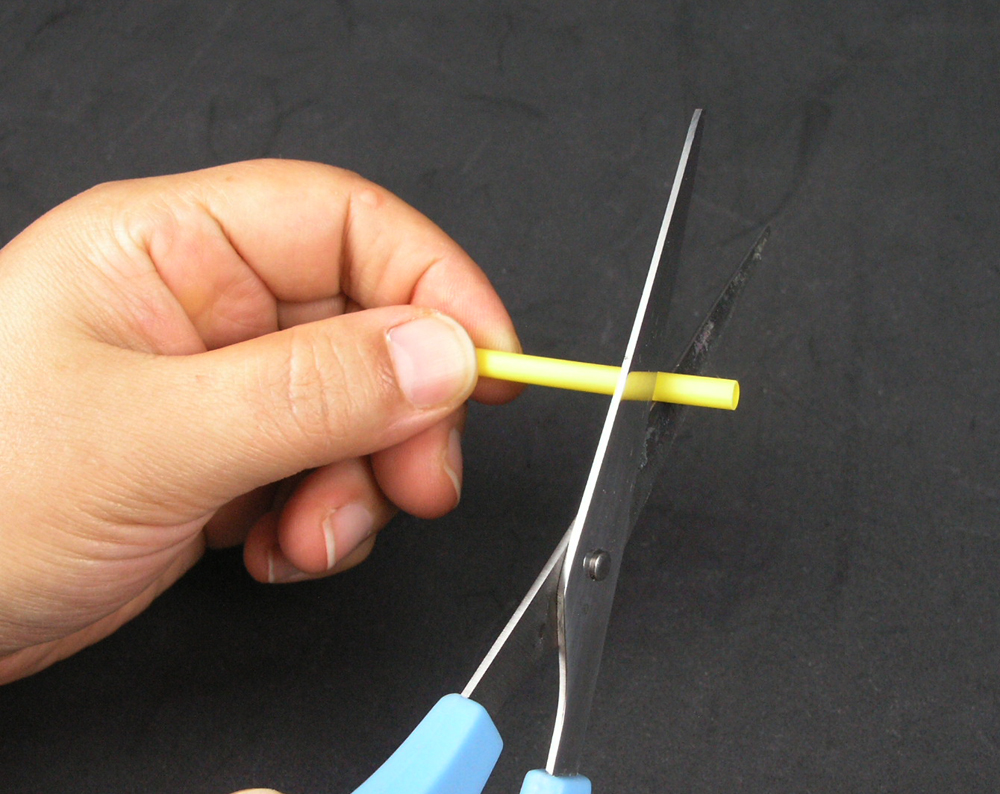 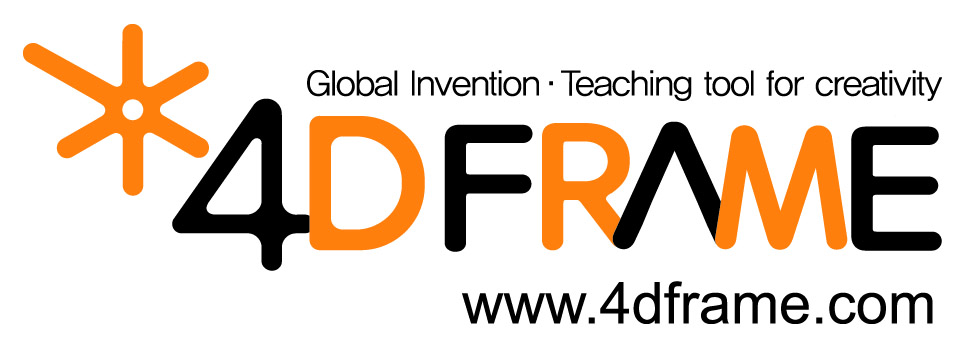 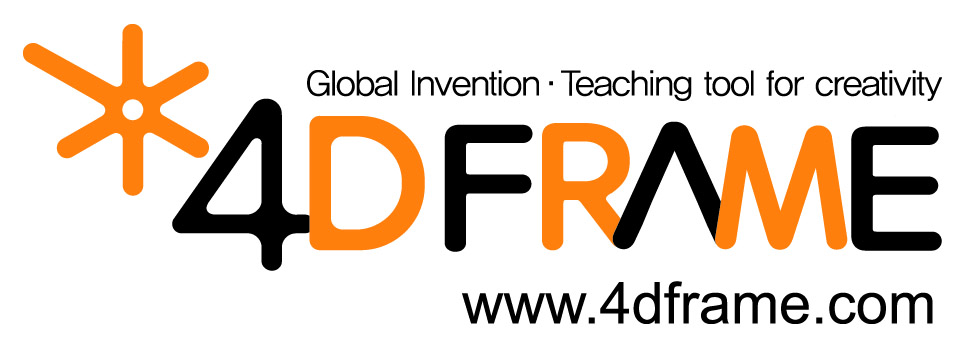 diameter
circumstance
30cm X 3.14 = 94.20cm
( 94.20 – 8 ) ÷ 16 ea = 5.39cm
Frame length
[difference of 4 pod] 0.5cmⅹ16ea = 8cm
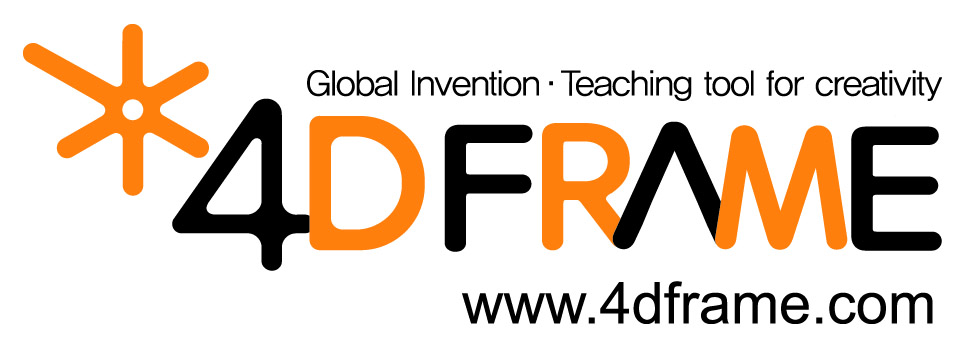 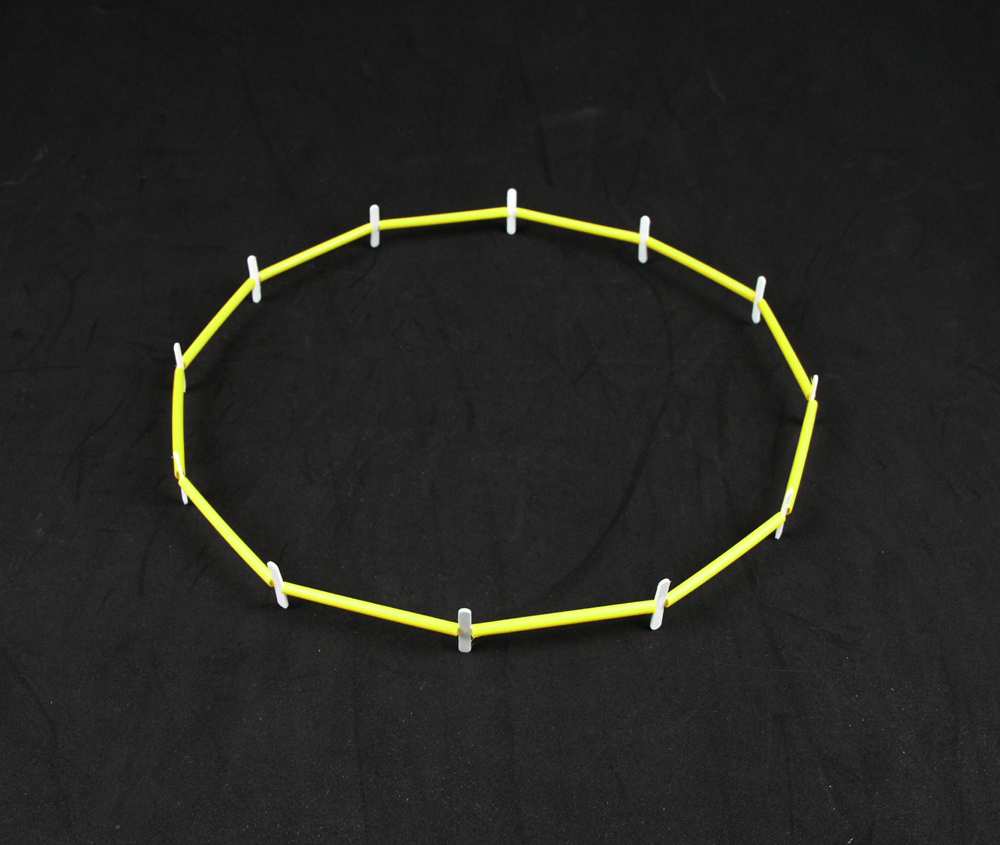 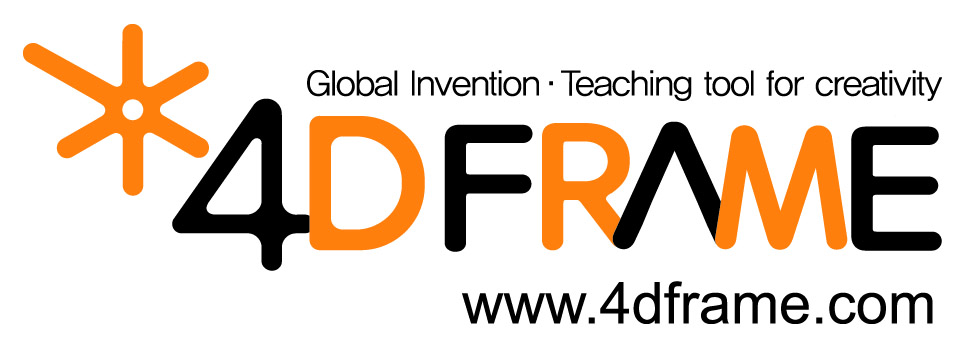 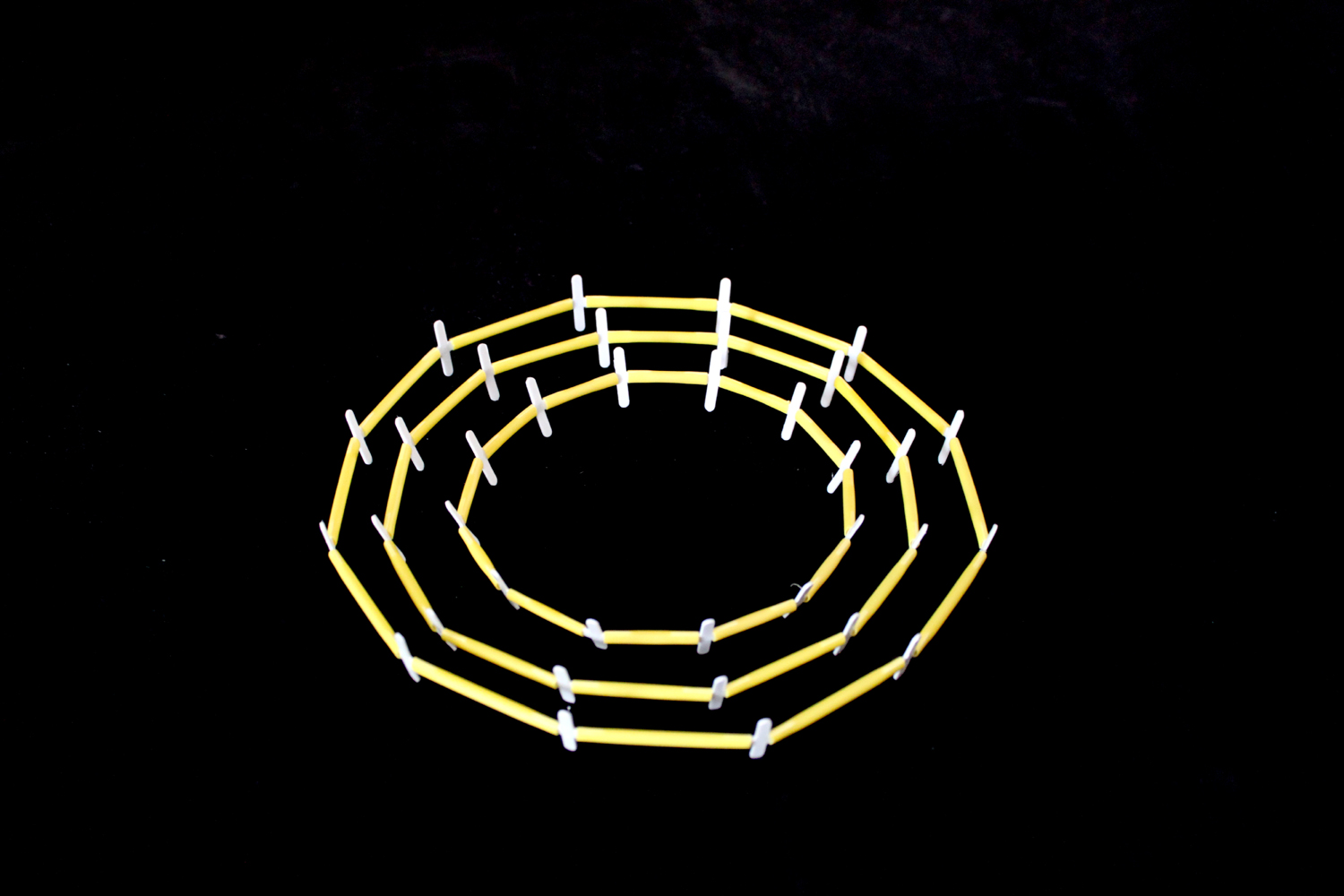 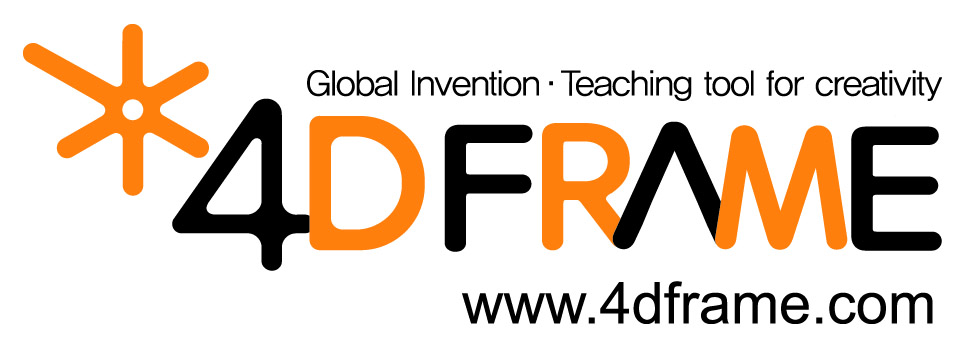 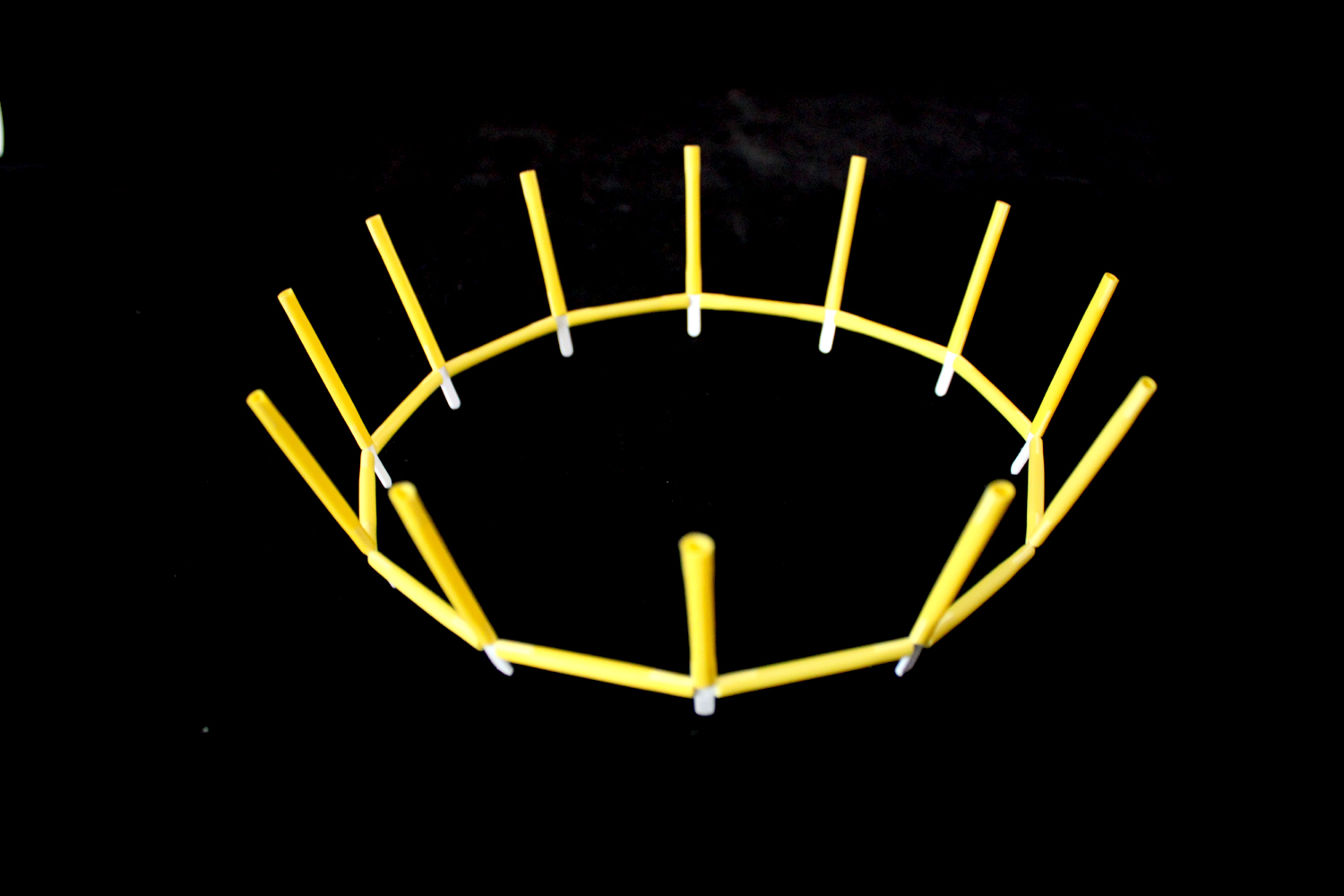 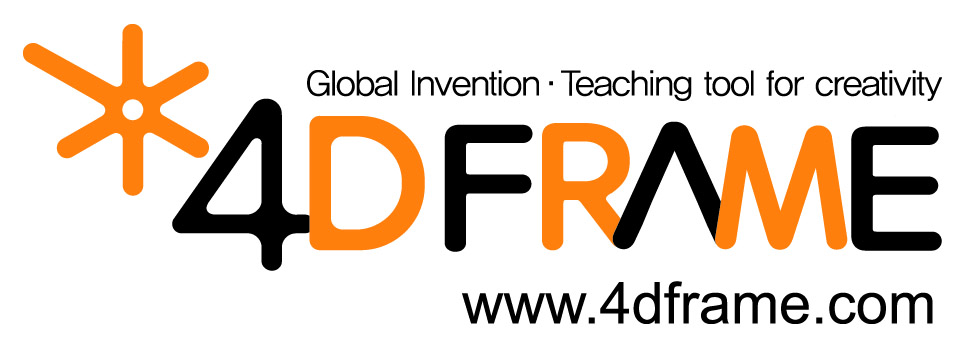 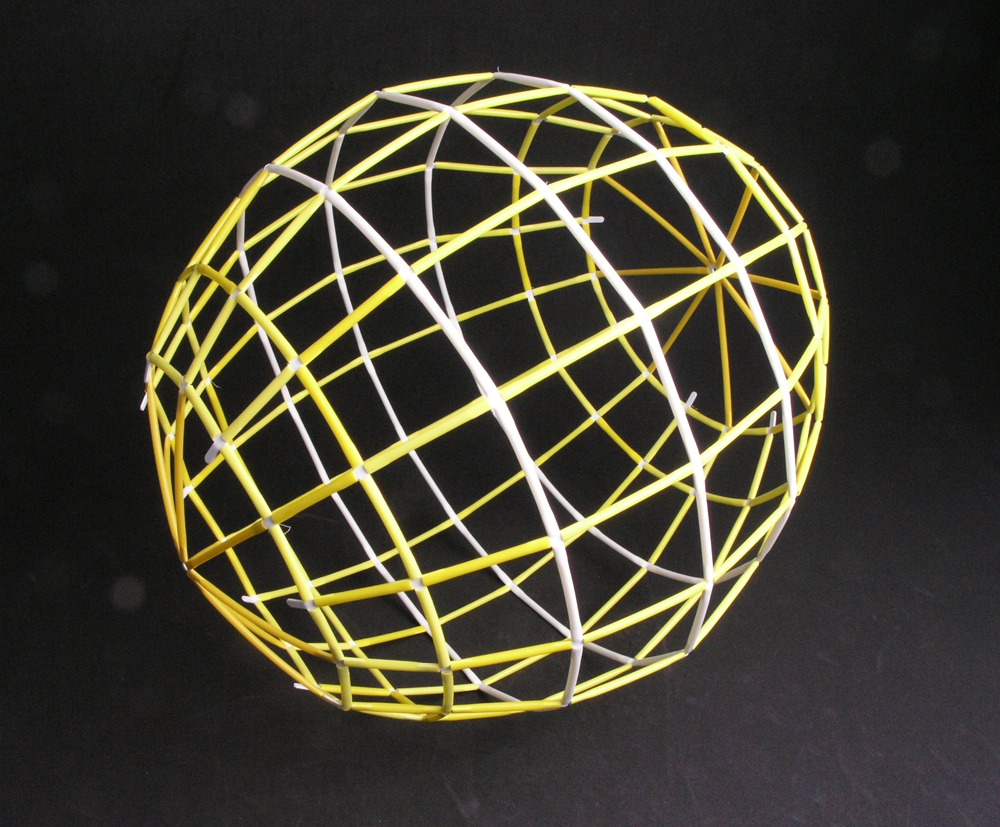 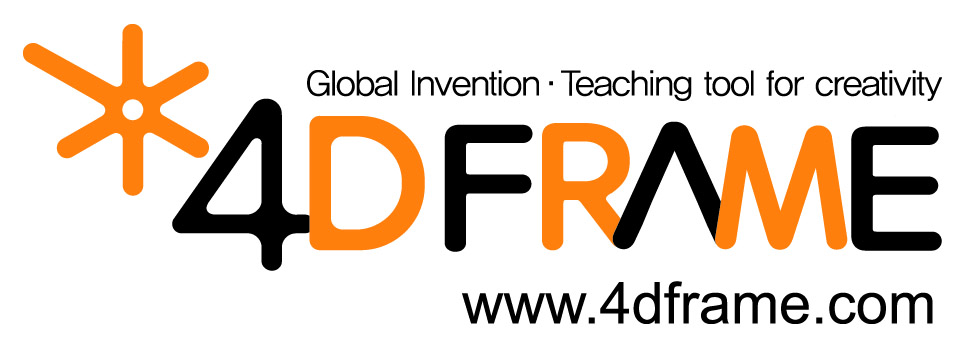 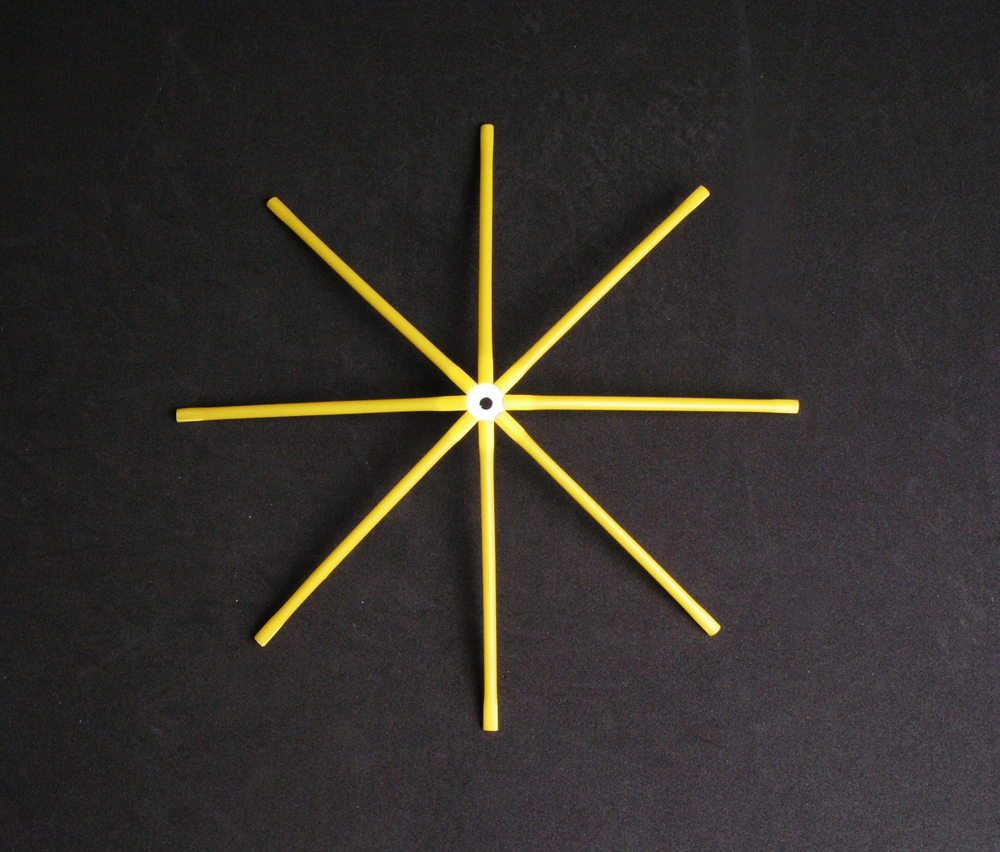 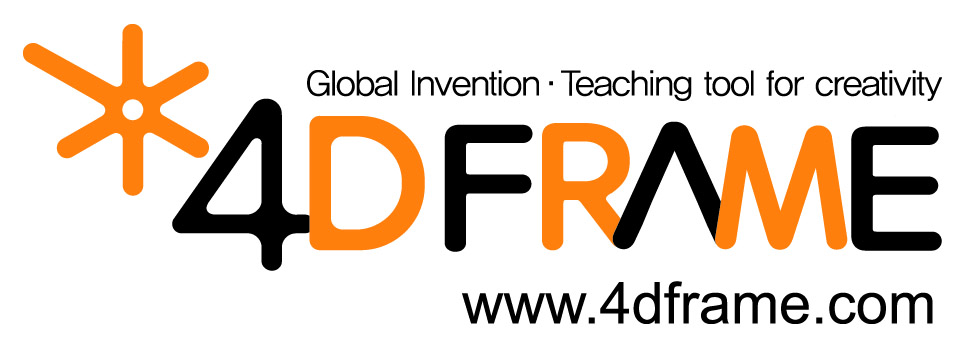 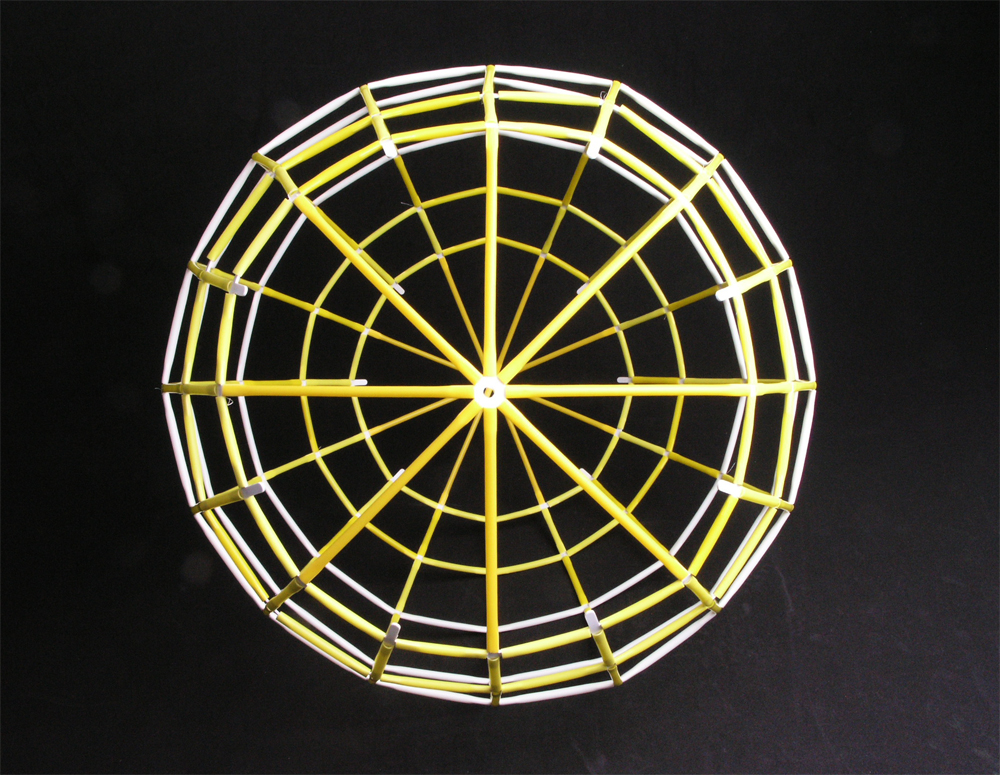 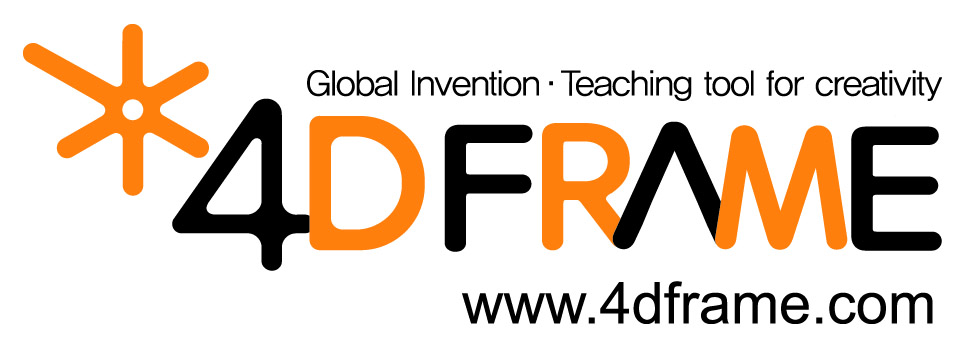 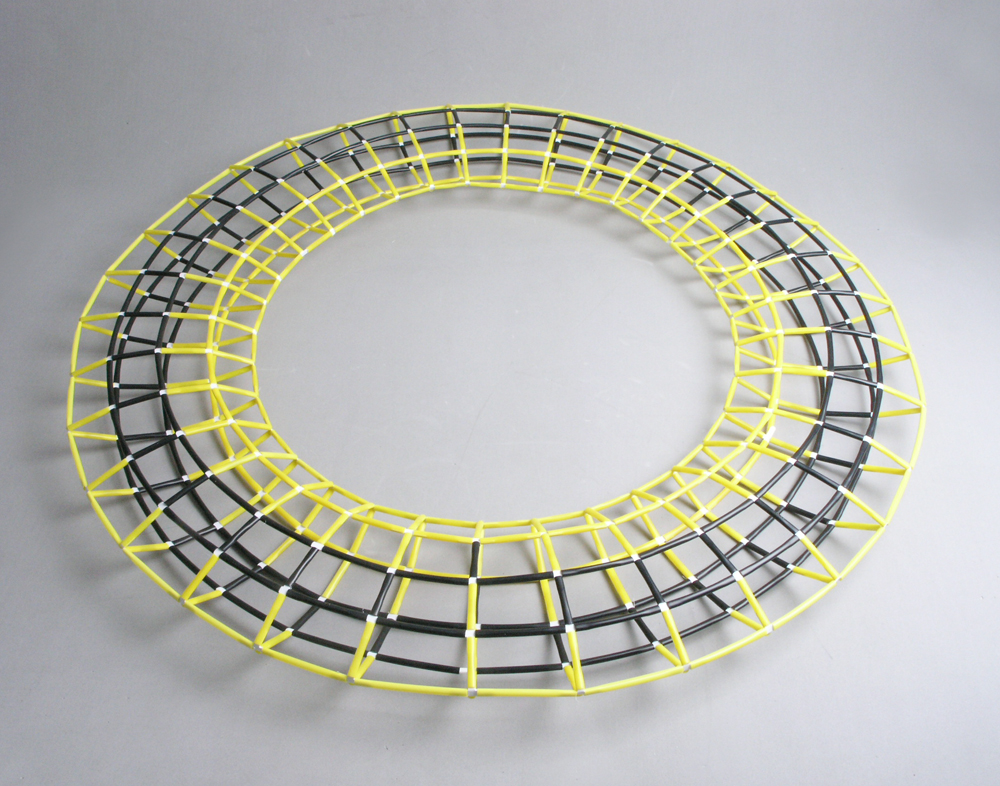 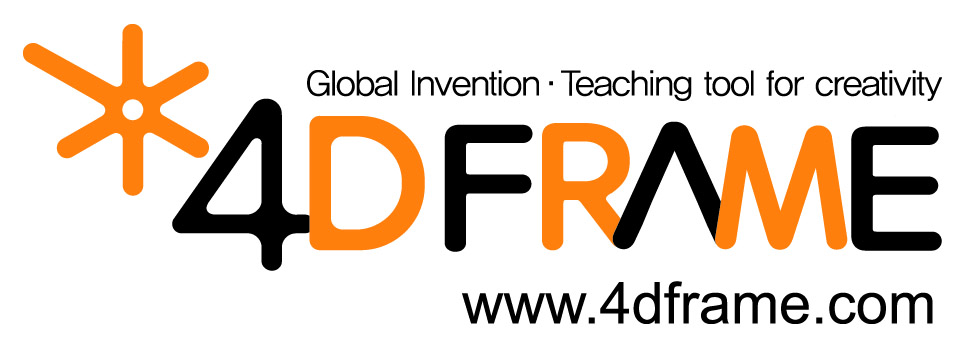 < Example >
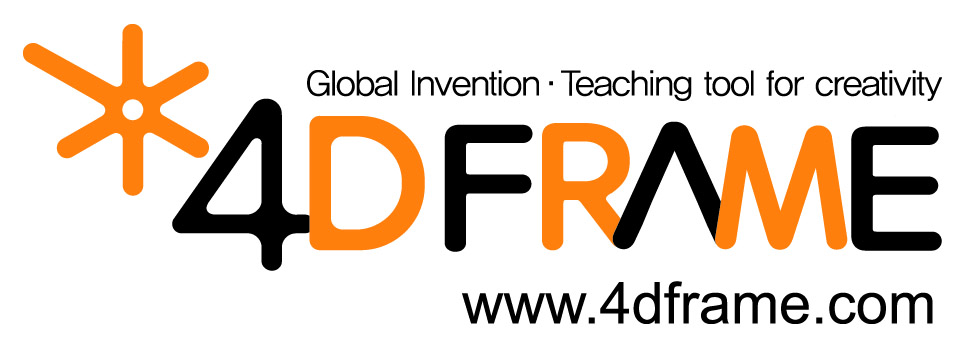 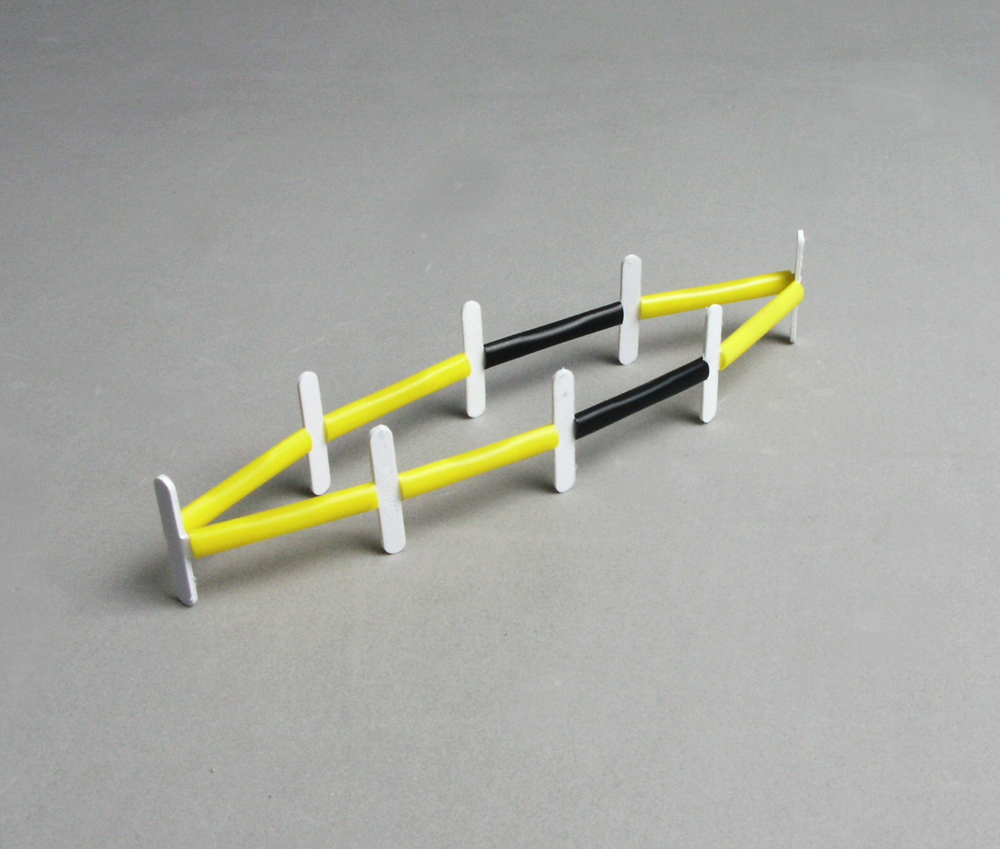 3cm
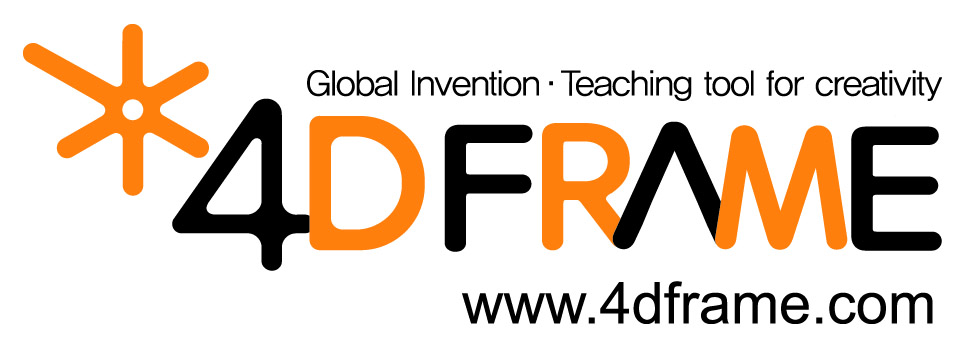 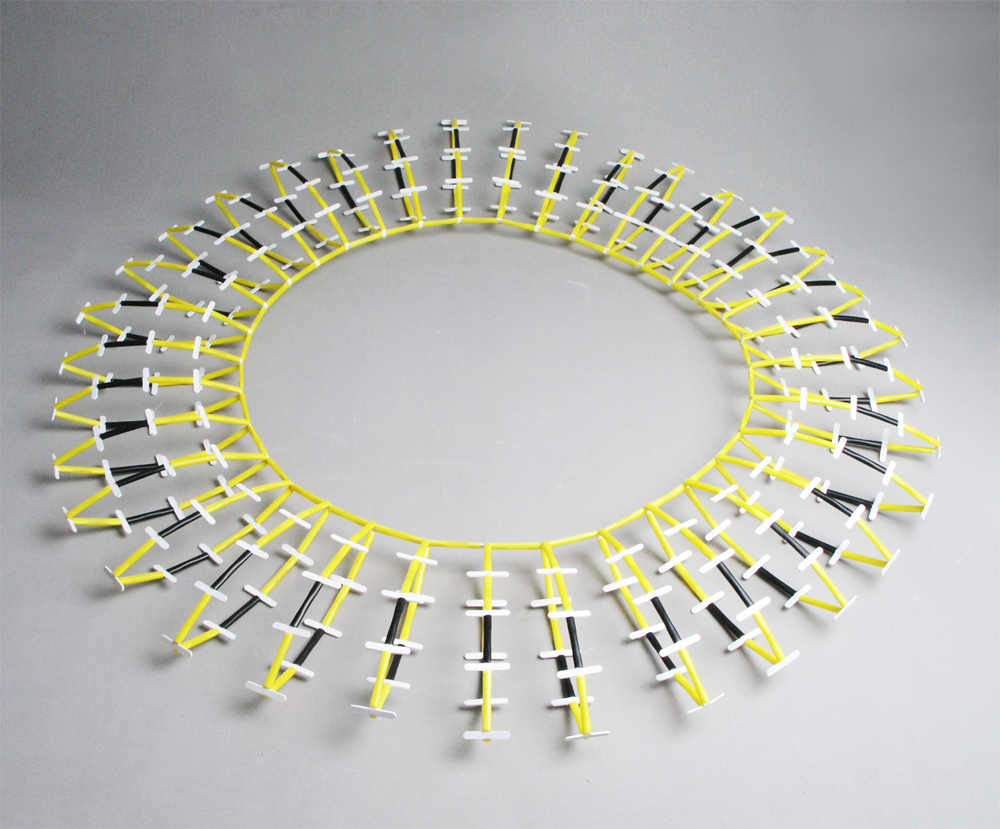 3cm
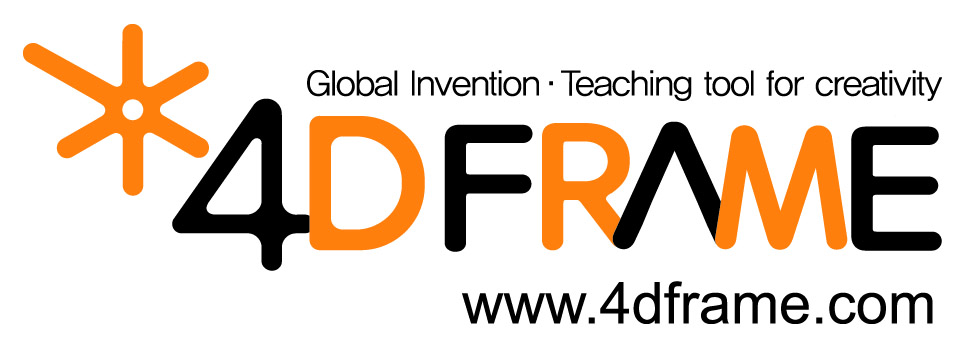 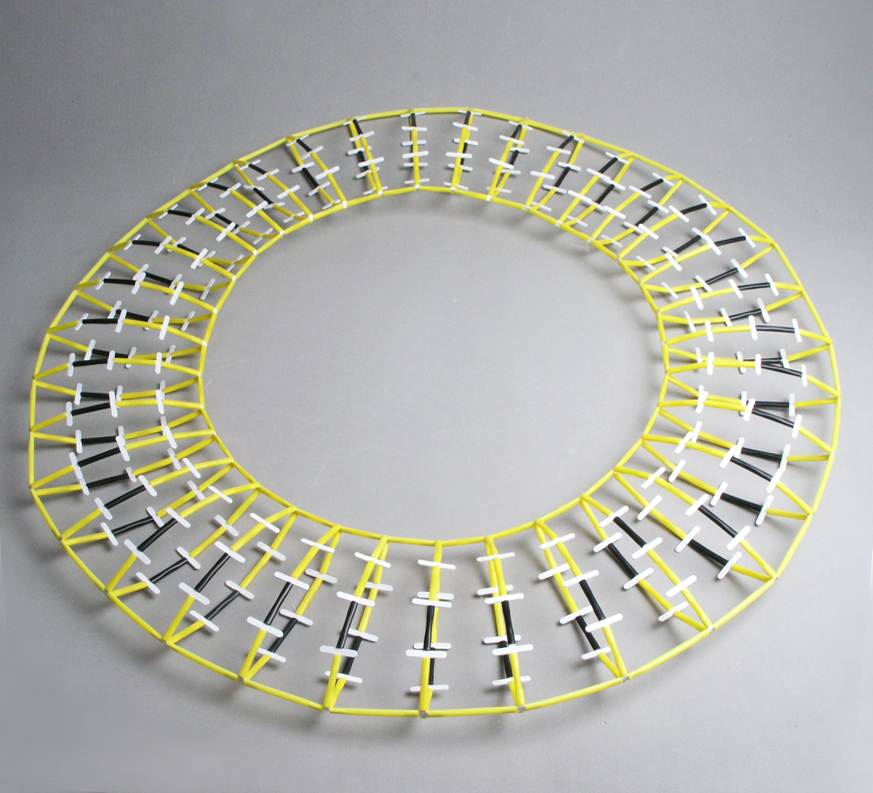 6cm
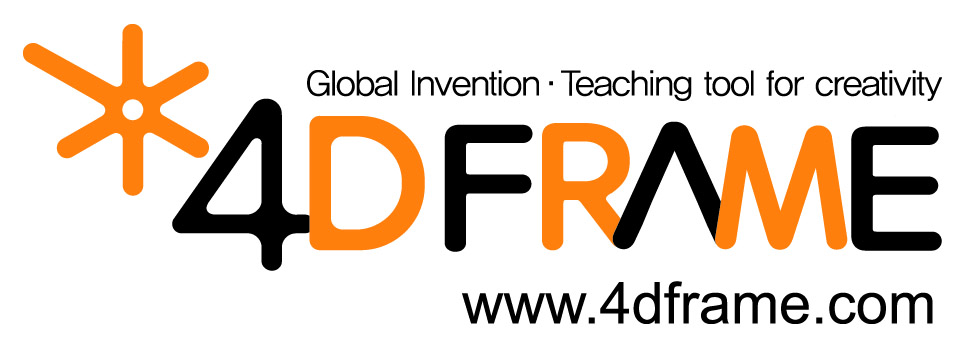 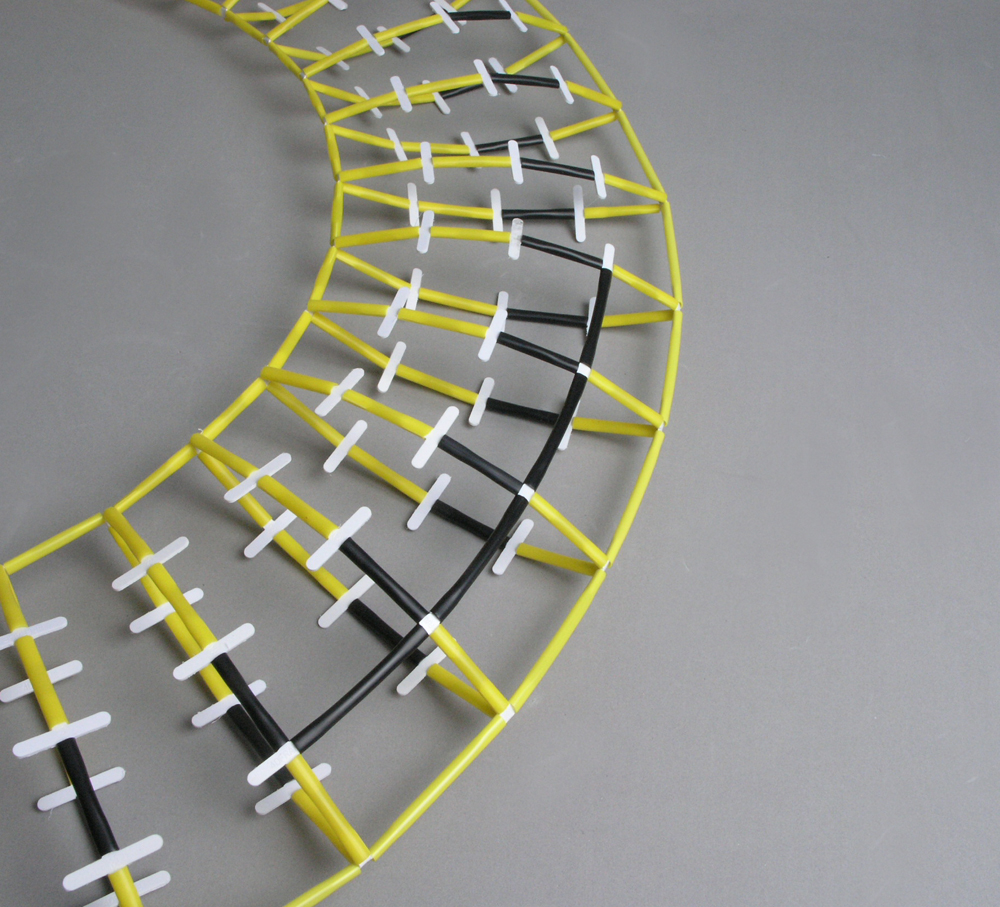 5cm
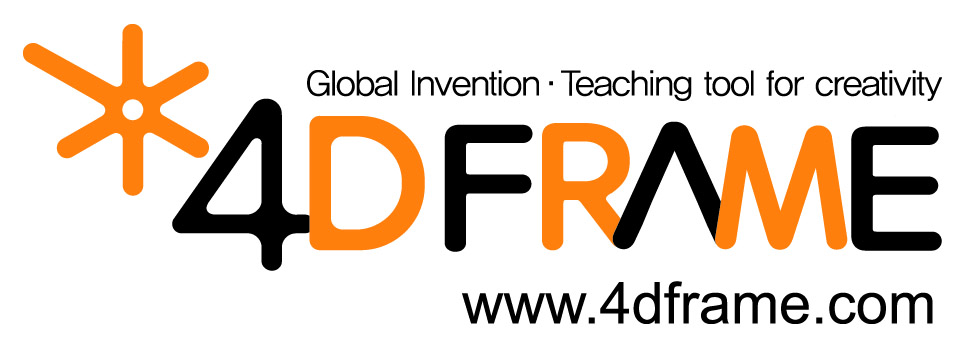 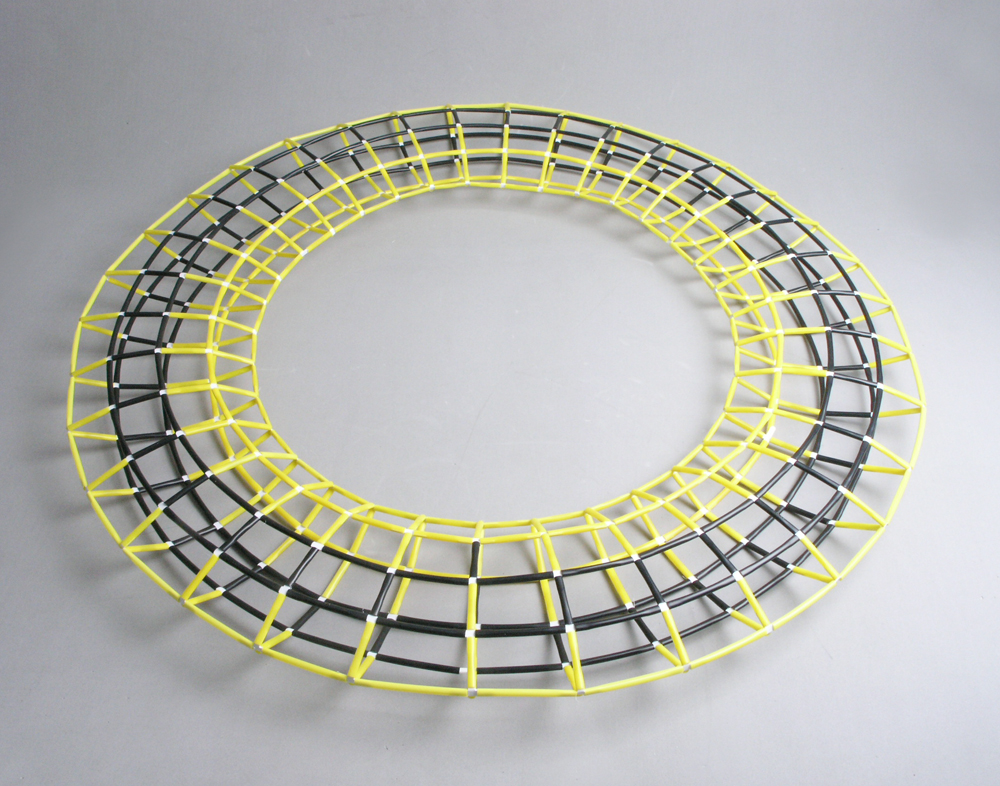 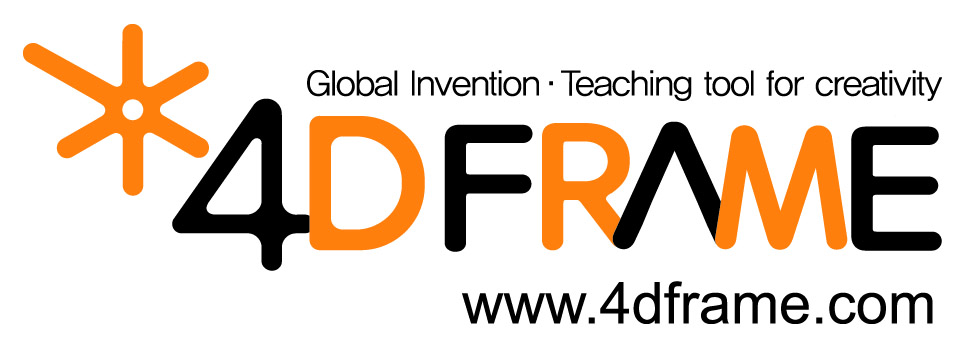 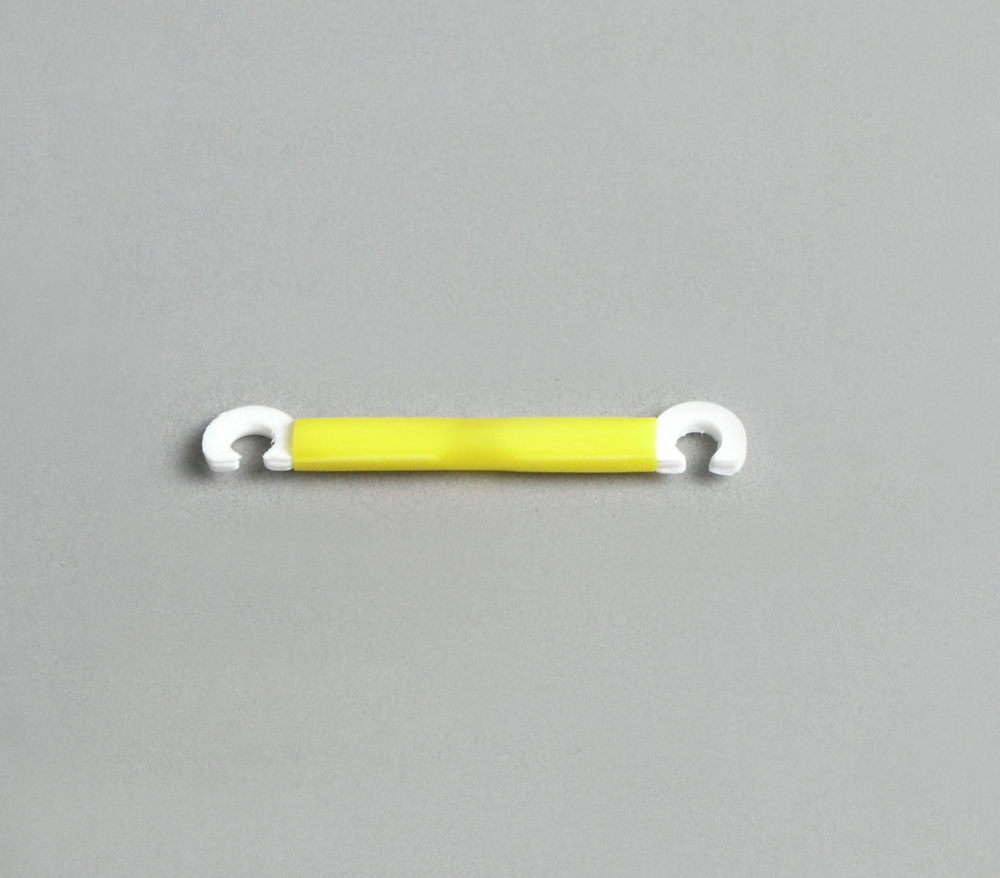 3.5cm
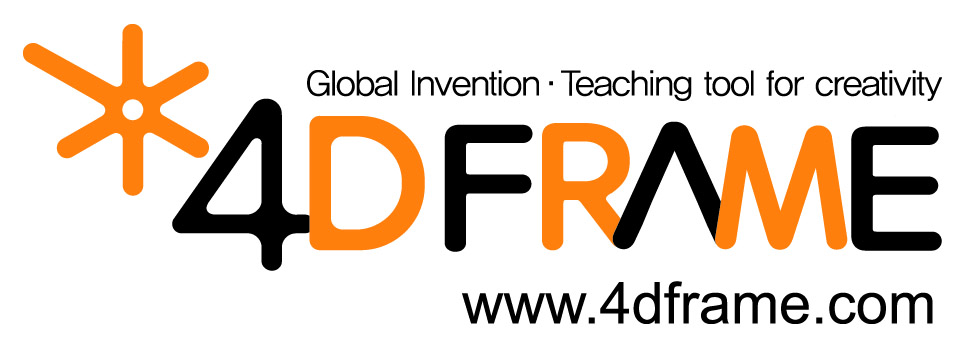 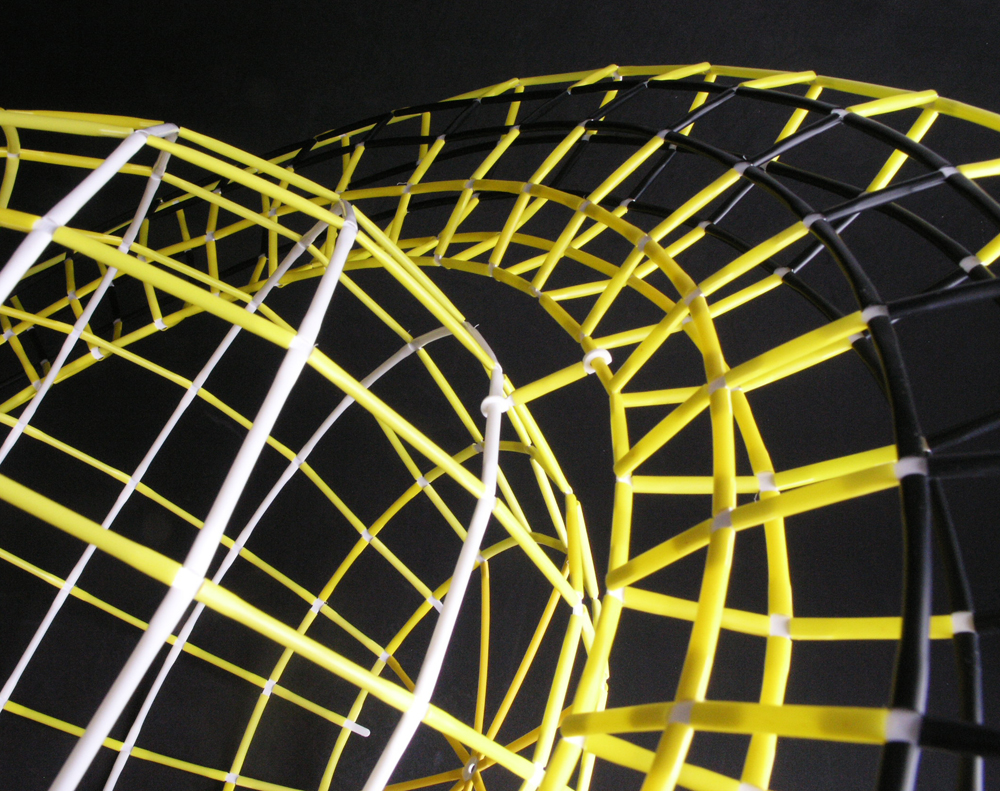 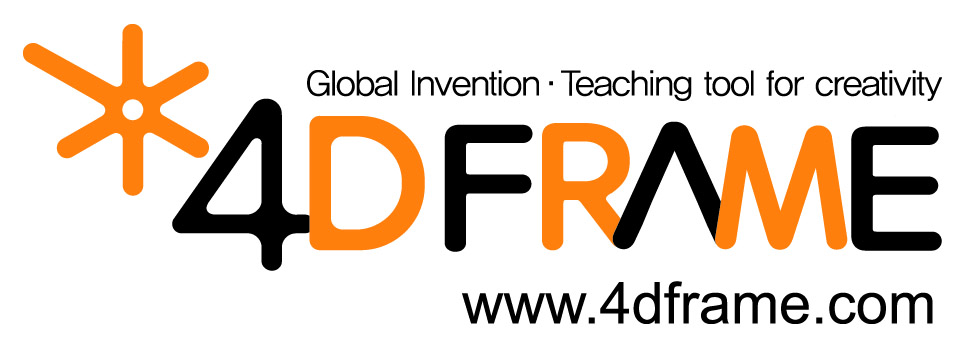 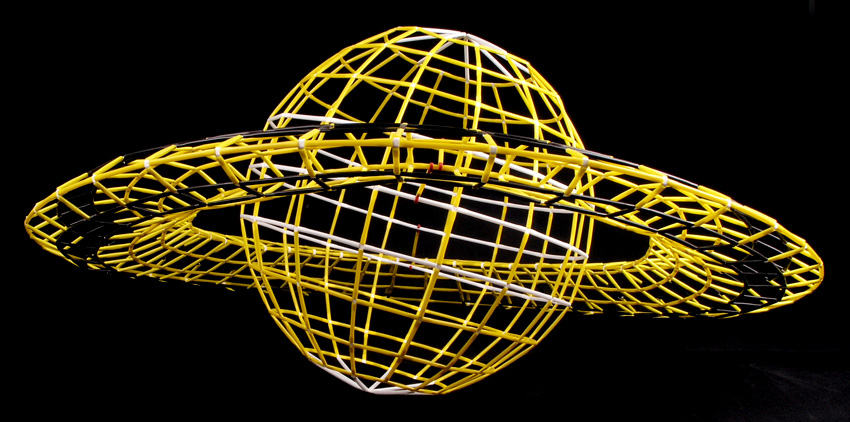 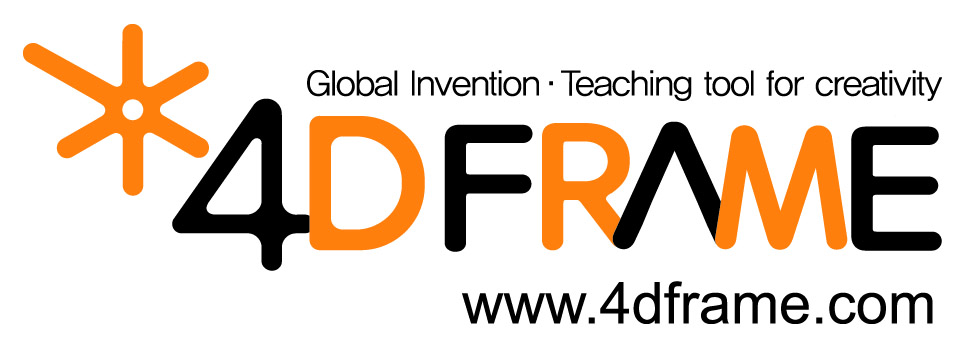 diameter
circumference
X cm  X  3.14  =  Y cm
( Y cm  – 8 ) ÷ 16개 =  Z cm
difference
Frame length
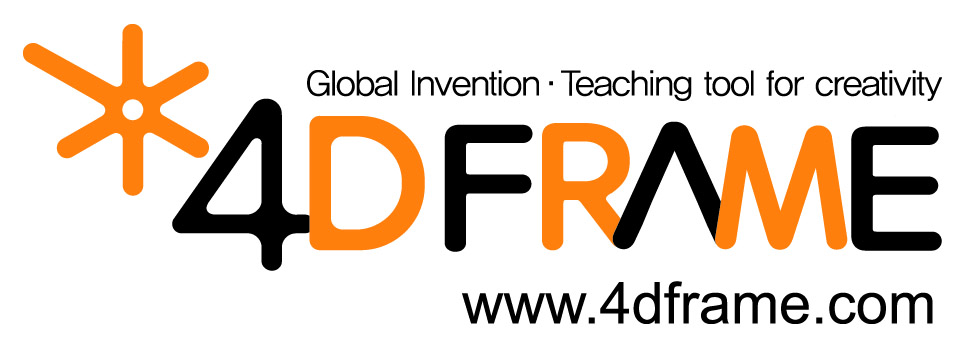 Now, you can make your own Saturn with π~!
-The End-